Дидактическая игра
«Найди ошибку»
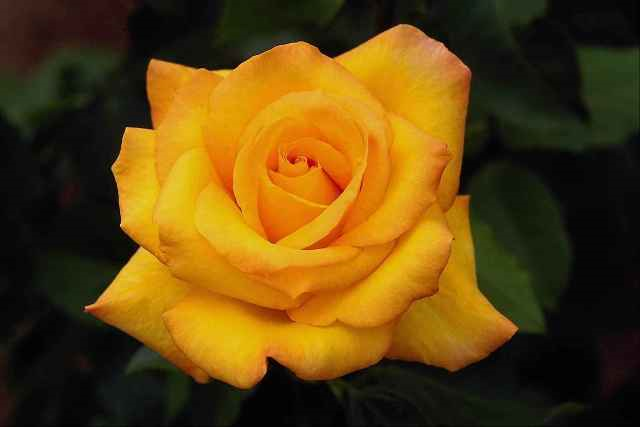 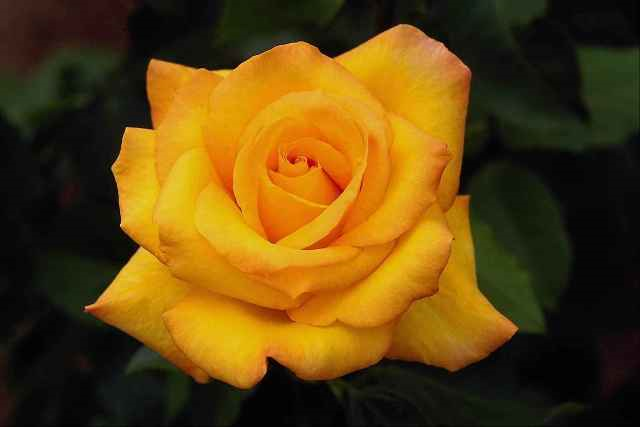 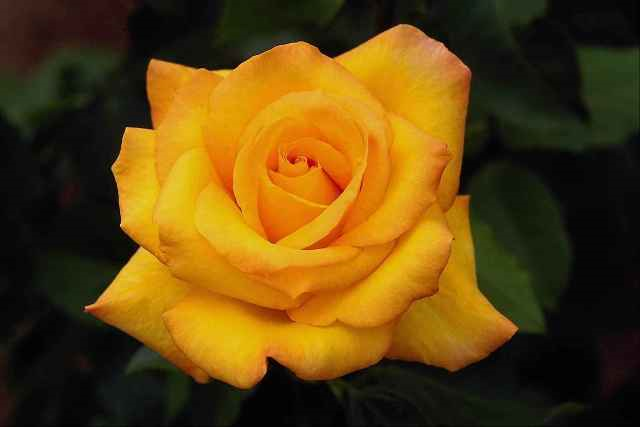 5
3
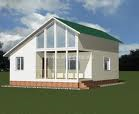 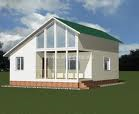 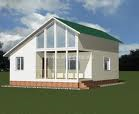 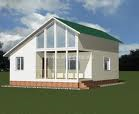 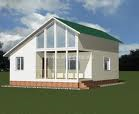 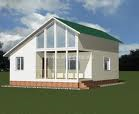 4
6
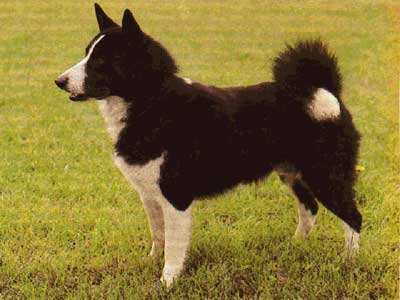 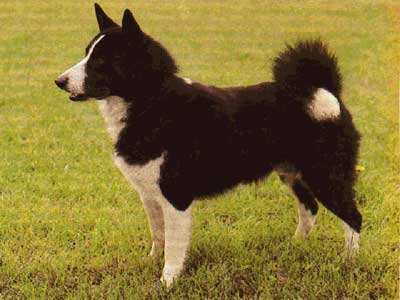 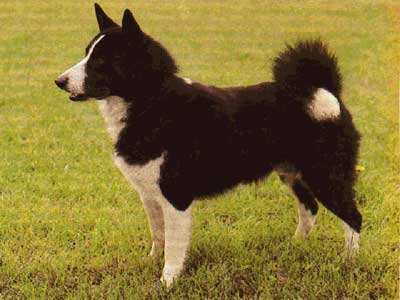 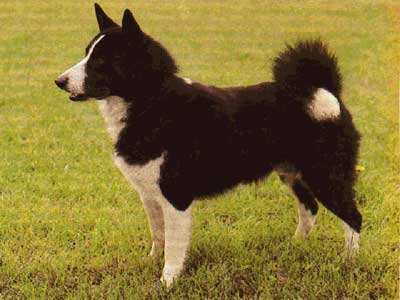 4
3
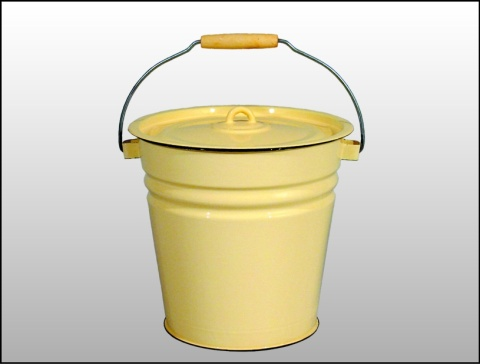 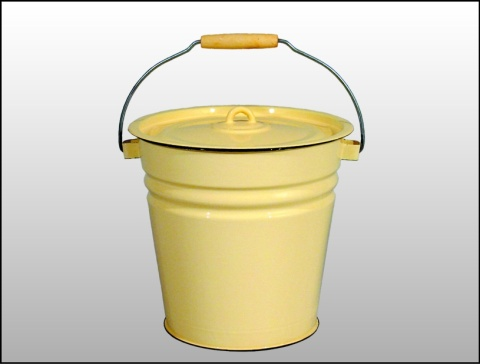 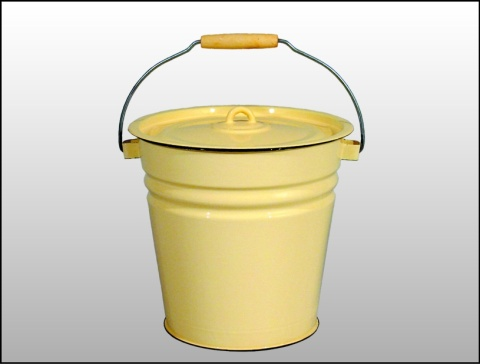 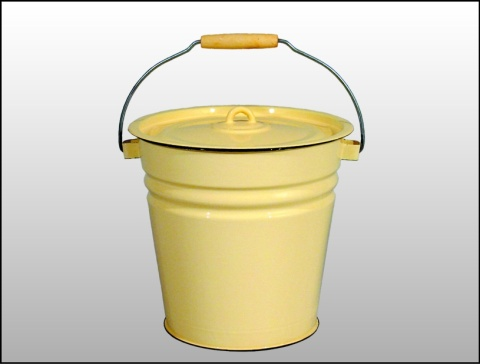 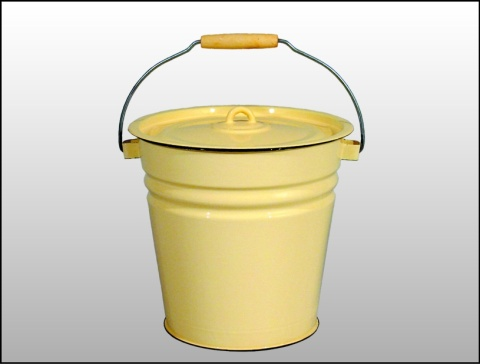 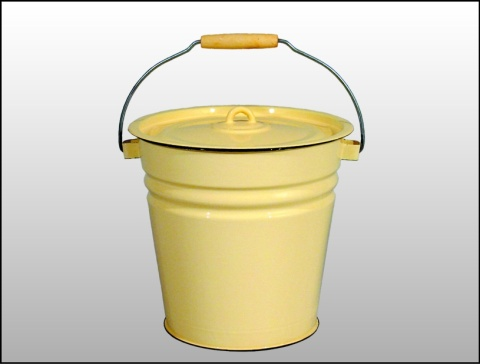 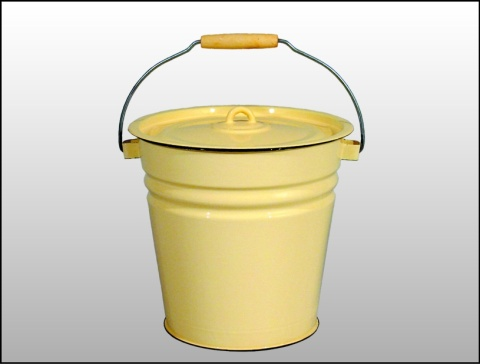 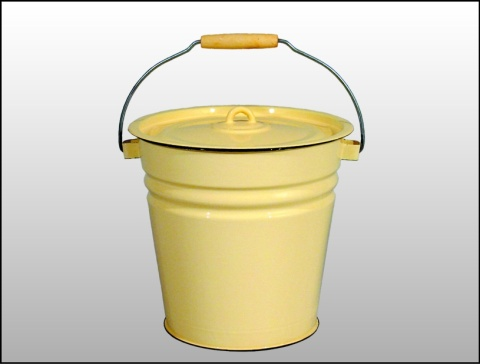 7
8
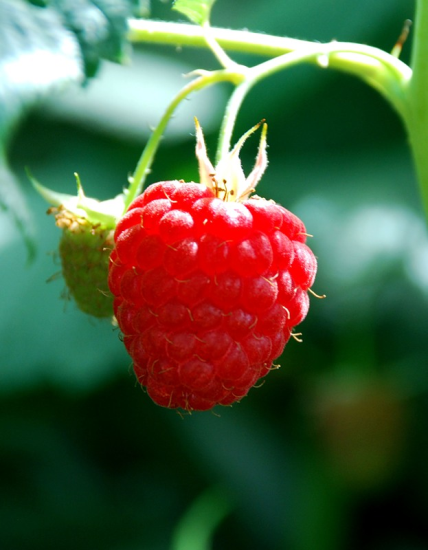 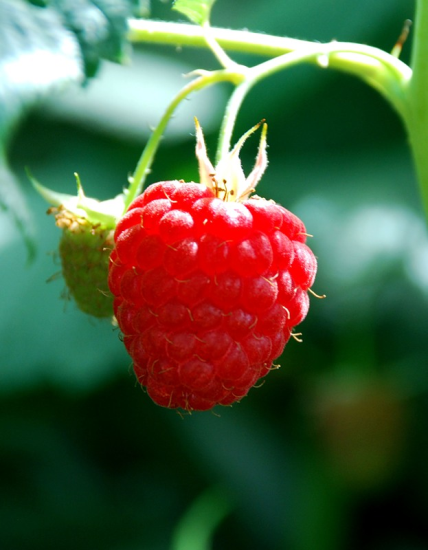 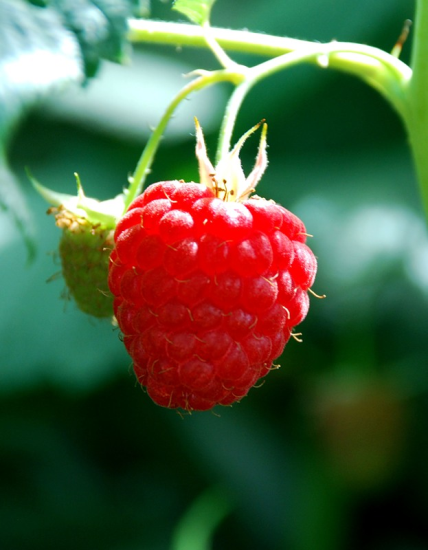 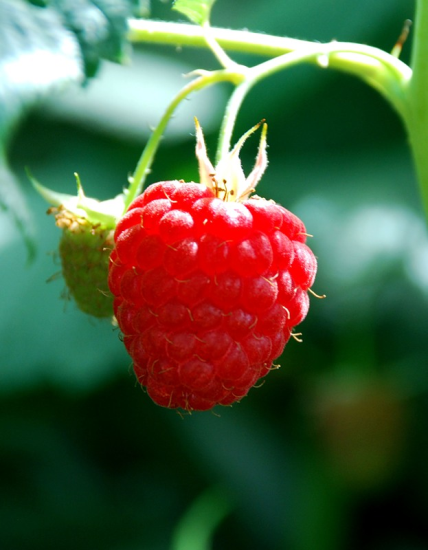 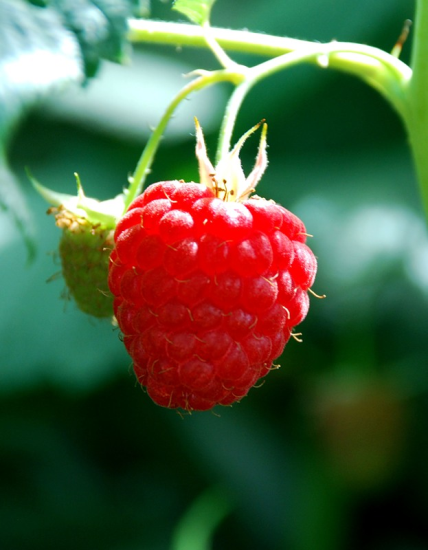 7
5
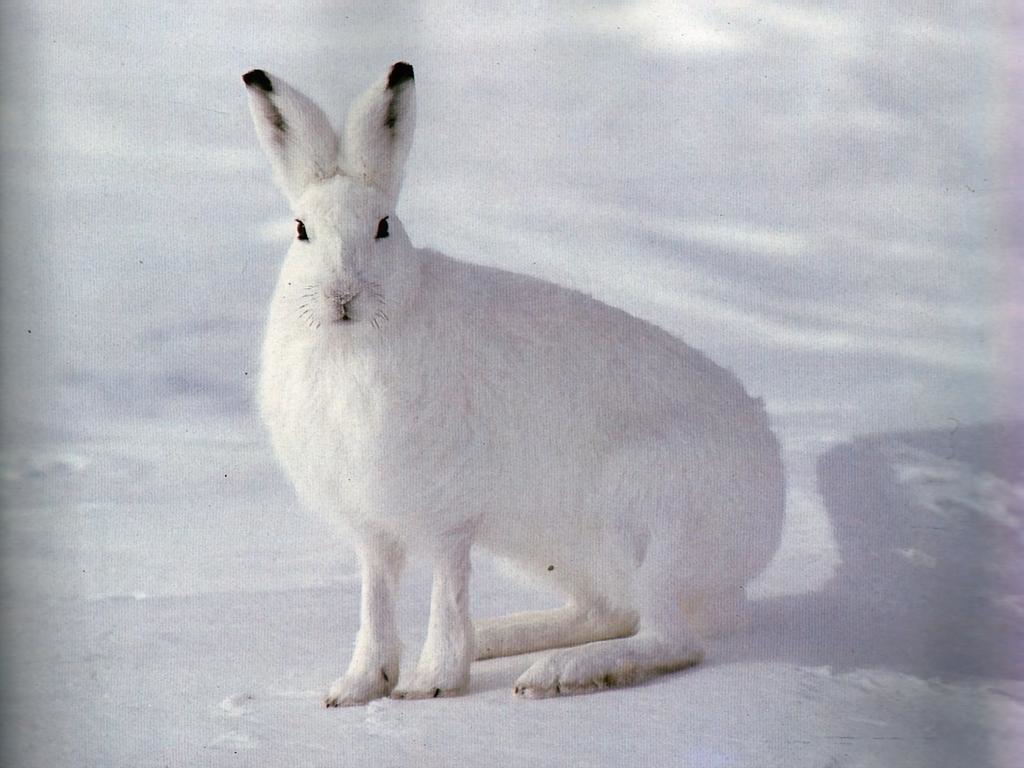 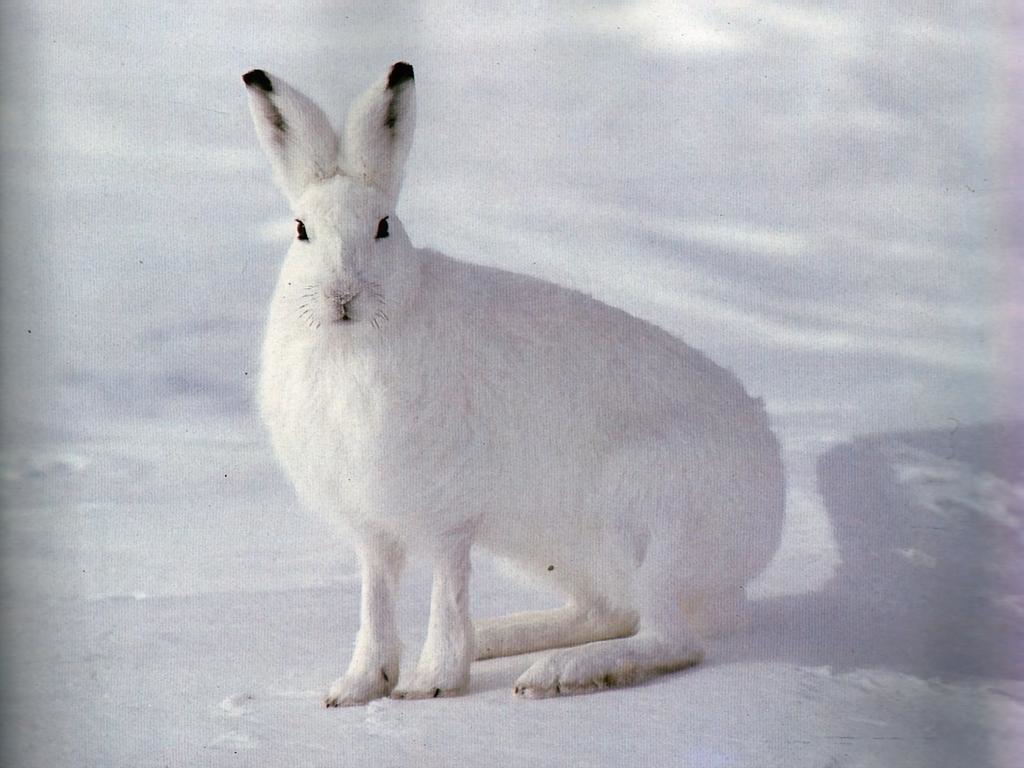 2